Reis naar het Høge Nøørden
Les 1
Doel van de les:
> Wij kunnen op basis van aanwijzingen voorspellen waar het verhaal over gaat en wat het    schrijfdoel van de auteur is.
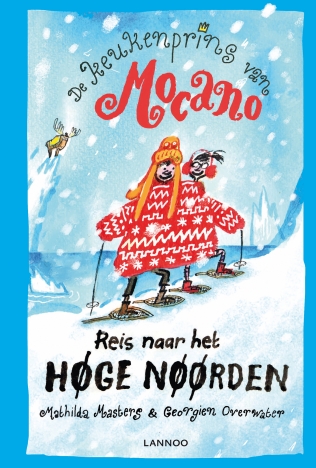 Copyright ©Success for All. Alle rechten voorbehouden
Reis naar het Høge Nøørden
Les 1
Stap 1: Teamnaam
Vraag:
> Overeenkomsten? 

Bijzonder plekje.
Leuke activiteit.
Land
…………
Team	Bepaal teamnaam
	Bepaal yell
	
	10 minuten

Klaar?	Werken aan de teamposter
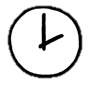 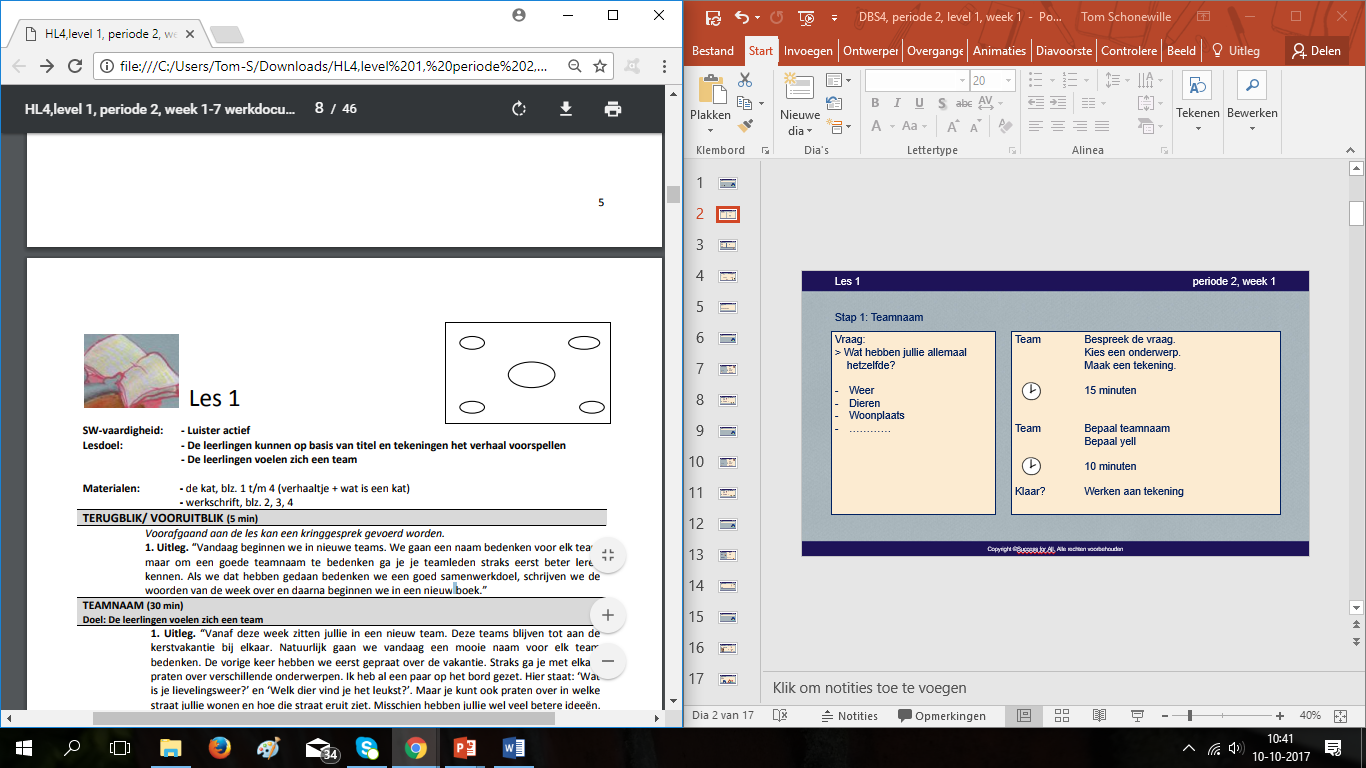 Copyright ©Success for All. Alle rechten voorbehouden
Les 1
Reis naar het Høge Nøørden
Stap 2: Woorden van de week
murmelen
verstrooid
de cultuur
de ingewanden
verwachtingsvol
zich het hoofd breken (uitdr.)
vastberaden
de cabine
het gewei
tegen het lijf lopen (uitdr.)
de Viking
het volume
Zelf	Schrijf de woorden op in het werkschrift



	10 minuten



Klaar?	Woordenlijst
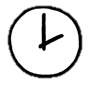 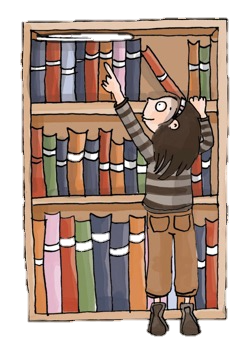 Copyright ©Success for All. Alle rechten voorbehouden
Les 1
Reis naar het Høge Nøørden
Stap 3: Voorspellen nieuw boek & doel van de schrijver
Team	Gooi met de dobbelsteen	Beantwoord de vraag op de kaart (aanwijzingen boek)
	Teamantwoord
	
	10 minuten

Maatje	Wat is het doel van de schrijver?
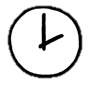 Copyright ©Success for All. Alle rechten voorbehouden
Les 1
Reis naar het Høge Nøørden
Stap 4: Terugblik en vooruitblik
Terugblik
> Samenwerkvaardigheid
> Woorden van de week
> Voorspellen
> Voorlezen
> Punten en feedback

Vooruitblik
> Woorden van de week
> Teamopdrachten met verhelderen
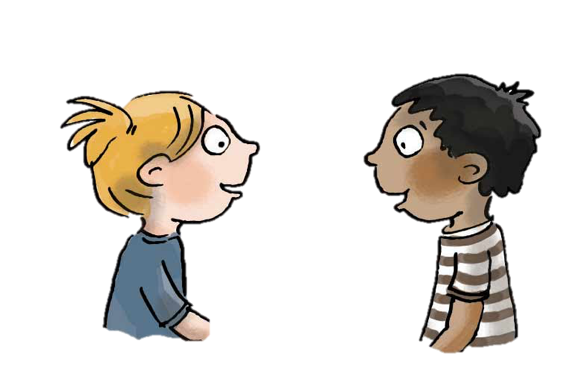 Copyright ©Success for All. Alle rechten voorbehouden
Les 2
Reis naar het Høge Nøørden
Doel van de les:
> Wij kunnen in de tekst aanwijzingen vinden die bewijzen dat het om een fantasieverhaal gaat.
> Wij kunnen in eigen woorden uitleggen wat ‘Våder is verløren’ betekent.
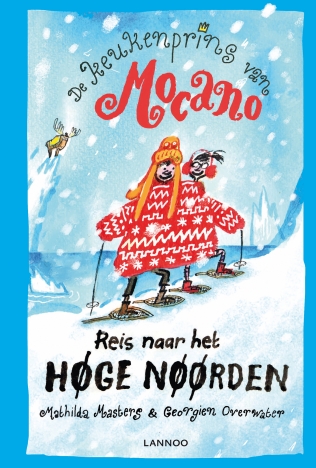 Copyright ©Success for All. Alle rechten voorbehouden
Les 2
Reis naar het Høge Nøørden
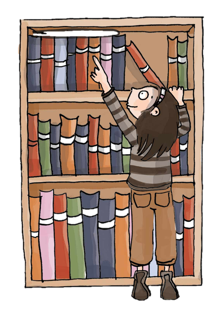 Team	Woorden 5 t/m 8

	5 minuten

Klaar?	Woordenlijst
Stap 1:	Woorden van de week





Stap 2:	Lezen en teamopdrachten
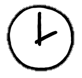 Team	Opdrachten plannen

Zelf	Lees bladzijde 25 t/m 40
	Memo’s plakken


	10 minuten


Klaar?	Woordenlijst
	Teamopdrachten voorbereiden
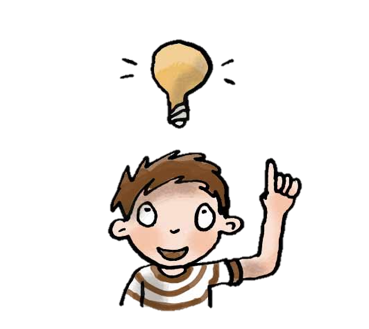 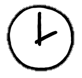 Copyright ©Success for All. Alle rechten voorbehouden
Les 2
Reis naar het Høge Nøørden
Stap 3: Maatjeswerk/teamwerk
Stap 4: Terugblik en vooruitblik
Maatje	Memo’s vergelijken

	10 minuten

Klaar?	Duolezen bladzijde 36 t/m 40
	Woordenlijst aanvullen

Team	Opdrachten maken

	10 minuten
Terugblik
> Woorden van de week
> Teamopdrachten met verhelderen
> Punten en feedback

Vooruitblik
> Teamopdrachten met verhelderen
> Woorden van de week
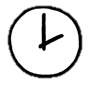 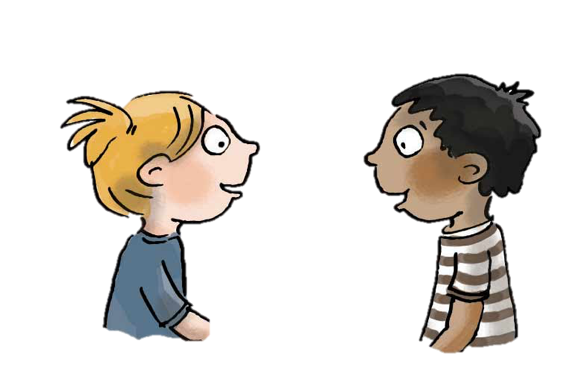 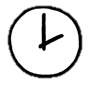 Copyright ©Success for All. Alle rechten voorbehouden
Les 3
Reis naar het Høge Nøørden
Doel van de les:
> Wij kunnen uitleggen waarom in het verhaal steeds de letters ø en å voorkomen.
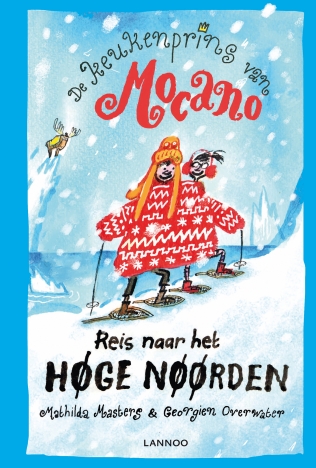 Copyright ©Success for All. Alle rechten voorbehouden
Les 3
Reis naar het Høge Nøørden
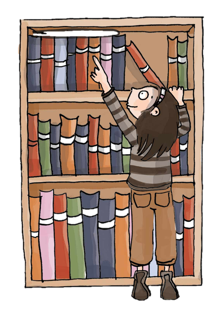 Team	Woorden 9 t/m 12.

	5 minuten

Klaar?	Woordenlijst
Stap 1:	Woorden van de week




Stap 2:	Lezen en teamopdrachten
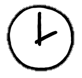 Team	Opdrachten plannen

Zelf	Lees bladzijde 41 t/m 55
	Memo’s plakken

	10 minuten


Klaar?	Woordenlijst
	Teamopdrachten voorbereiden
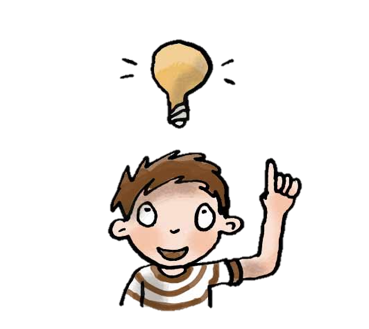 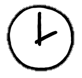 Copyright ©Success for All. Alle rechten voorbehouden
Les 3
Reis naar het Høge Nøørden
Stap 3: Maatjeswerk/teamwerk
Stap 4: Terugblik en vooruitblik
Maatje	Memo’s vergelijken

	10 minuten

Klaar? 	Duolezen bladzijde 52 t/m 55
	Woordenlijst aanvullen

Team	Opdrachten maken

	10 minuten
Zelf	Kopieerblad ‘woordwebben’
	
Terugblik
> Teamopdrachten met verhelderen
> Woorden van de week
> Punten en feedback

Vooruitblik
> Toets
> Voorbereiden op de schrijfopdracht
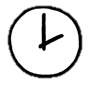 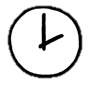 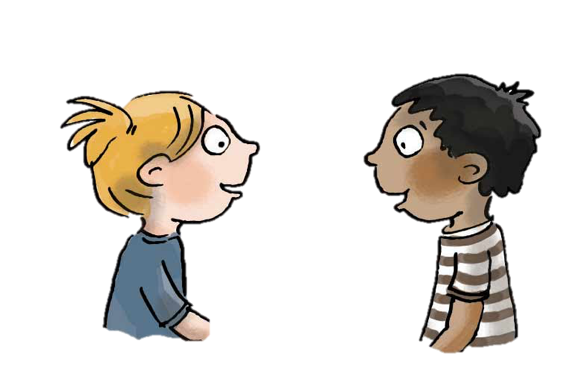 Copyright ©Success for All. Alle rechten voorbehouden
Les 4
Reis naar het Høge Nøørden
Doel van de les:
> Ik kan informatie uit een tekst halen.
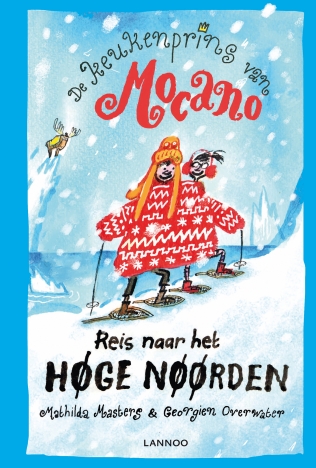 Copyright ©Success for All. Alle rechten voorbehouden
Les 4
Reis naar het Høge Nøørden
Stap 1:	Woorden van de week 




Stap 2:	Toets
Zelf	Oefenen voor de toets

	5 minuten
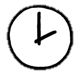 Zelf	Toets maken (lees bladzijde 56 t/m 63)

	30 minuten

Klaar?	Woordenlijst afmaken
	Stillezen
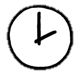 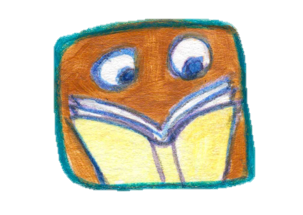 Copyright ©Success for All. Alle rechten voorbehouden
Les 4
Reis naar het Høge Nøørden
Stap 3:	Voorbereiden op de schrijfopdracht
Team 	Figuurlijk taalgebruik: Overleg de betekenis van: 	‘Toen kreeg de Viking Trixie en mij in het oog.’

	10 minuten

Klaar?	Maak een illustratie bij deze zin.
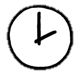 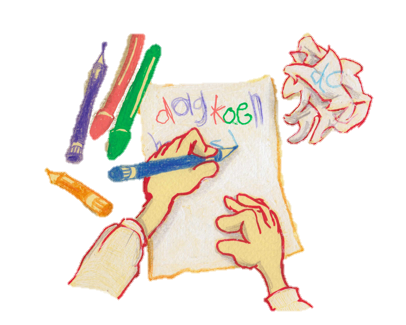 Copyright ©Success for All. Alle rechten voorbehouden
Les 4
Reis naar het Høge Nøørden
Stap 4: Terugblik en vooruitblik
Terugblik
> Toets
> Voorbereiding op de tekenopdracht
> Punten en feedback

Brain Game

Vooruitblik
> Tekenopdracht
> Inleveren teamboekje en woordenlijst
> Team van de week
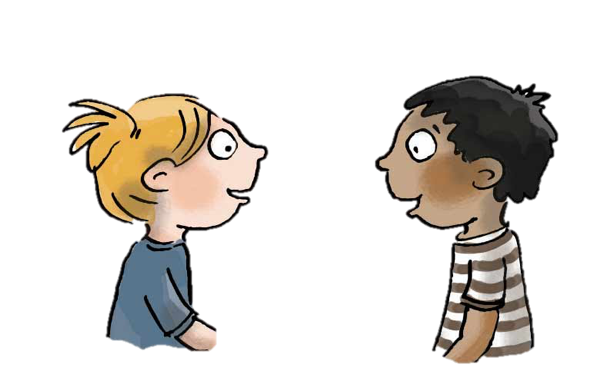 Copyright ©Success for All. Alle rechten voorbehouden
Les 5
Reis naar het Høge Nøørden
Doel van de les:
> Wij kunnen aangeven wat er bedoeld wordt met figuurlijk taalgebruik.
> Wij kunnen op basis van de kennis die we hebben opgedaan de voorspellingen beoordelen    en aanvullen.
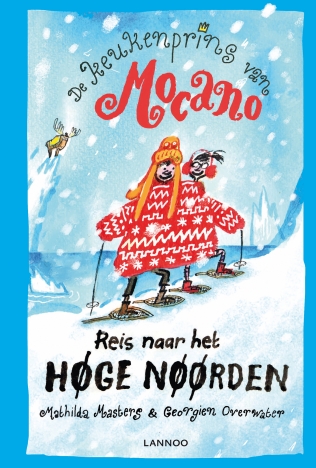 Copyright ©Success for All. Alle rechten voorbehouden
Les 5
Reis naar het Høge Nøørden
Stap 1: Schrijven
Team	Teamopdrachten afmaken
	Posters figuurlijk taalgebruik maken	
		
	25 minuten

Klaar? 	Presentatie voorbereiden


Groep	Een opdracht presenteren

	10 minuten
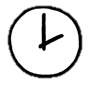 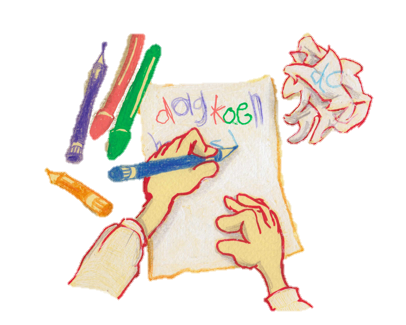 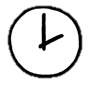 Copyright ©Success for All. Alle rechten voorbehouden
Les 5
Reis naar het Høge Nøørden
Stap 2: Terugblik en vooruitblik
Terugblik
> Teamboekje en woordenlijst inleveren
> Teamopdrachten
> Samenwerken
> Punten en feedback
> Team van de week

Vooruitblik:
> Verder lezen in:
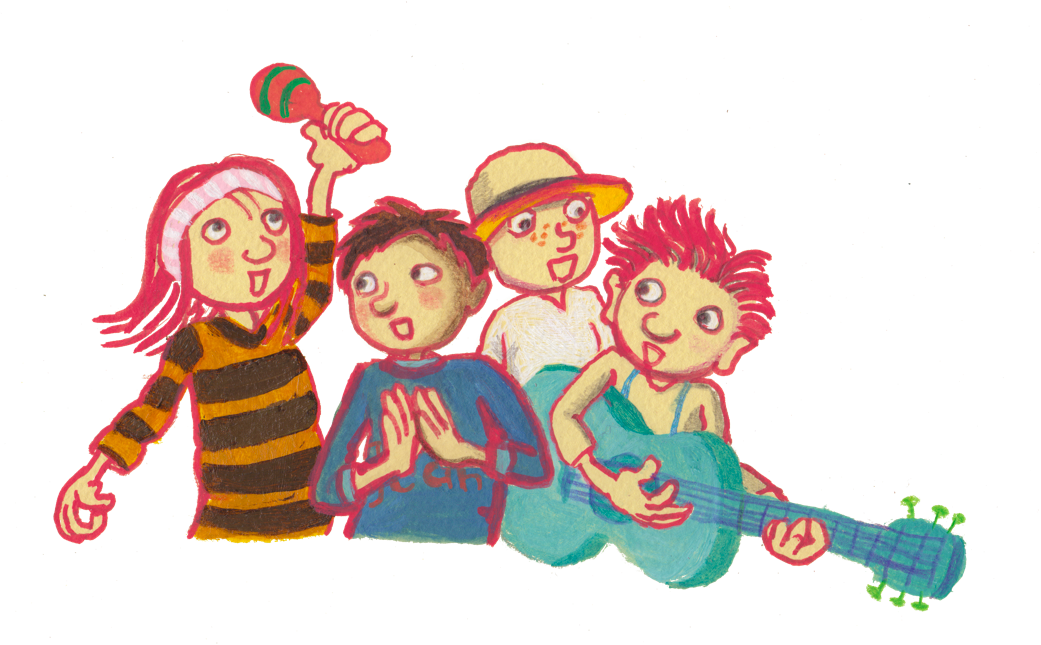 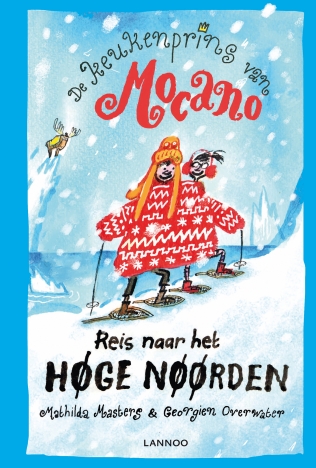 Copyright ©Success for All. Alle rechten voorbehouden